Facs judgingguide
K-State Research & extension
Coffey county
What is facs judging?
Family and Consumer Science (FACS) judging is….
Junior age division examples
Bike safety
Bike safety
Choice 1	Choice 2
Choice 3	Choice 4
Food safety
Food safety
Choice 1	Choice 2
Choice 3	Choice 4
Food group identification
ChooseMyPlate gives health guidelines for eating foods from the five food groups.

Identify which food group the food belongs in the space beside that food on your answer sheet. You may use the food groups more than once.
FOOD GROUPS:

A- Grains
B- Vegetables
C- Fruits
D- Milk
E – Meat & Beans
Food group identification
Time to set the table
Time to set the table
Intermediate age division examples
Beef wholesale cuts
Steps to avoid overreacting
Steps to avoid overreacting
Choice 1	Choice 2
Choice 3	Choice 4
T-shirt labels
Where’d my money go at camp
Where’d my money go at camp
Molly spent all her money and had no money to buy ice cream on the return trip and asked her friend to give her $3 to buy the ice cream counting on her parents to hive her more money to repay her friend.
Molly immediately reserved $5 and put it in a safe place in her suitcase to use to purchase ice cream on the way home. She spent the rest on snacks and crafts at Rock Springs.
Where’d my money go at camp
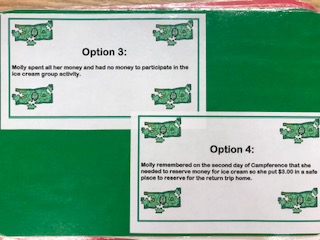 Molly spend all her money and had no money to participate in the ice cream group activity.
Molly remembered on the second day of Campference that she needed to reserve money for ice cream so she put $3 in a safe place to reserve for the trip home.
senior age division examples
Physical activity
Physical activity
Interview preparation
INTERVIEW PREP
Choice 	2
Choice 1
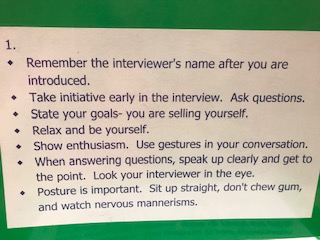 INTERVIEW PREP
CHOICE 3
CHOICE 4
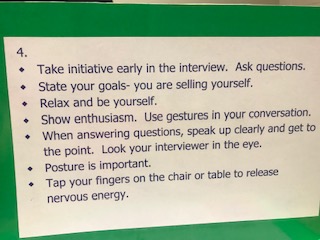 FRUITS AND VEGGIES
Where’d my money go at camp
Choice 1
Choice 2
Where’d my money go at camp
Choice 3
Choice 4
MATCH ME UP
Fabric Blend
Interfacing
Preshrink
Sew-in Interfacing
Ravel
Colorfast
On-grain
Fiber Content
Fusible Interfacing
Care Instructions
Fabric that keeps its color; the color does not rub off on skin or other clothing

When the lengthwise and crosswise yarns of fabric lie at perfect right angle

Attached to a garment by machine stitching

Name(s) of fiber(s) used to make a fabric

Attached by heat, pressure and usually the steam from an iron

When crosswise threads pull out of fabric easily

A layer of fabric placed between the garment and fabric to add support and shape

Launder before cutting to shrink fabric and to remove excess finishes which could cause skipped stitches and allergy type skin rashes

Information on how fabric should be washed and dried
When two or more fibers are combined together to make on fabric
MATCH ME UP
A.  Fabric that keeps its color; the color does not rub off on skin or other clothing

B.  When the lengthwise and crosswise yarns of fabric lie at perfect right angle

C.  Attached to a garment by machine stitching

D.  Name(s) of fiber(s) used to make a fabric

E.  Attached by heat, pressure and usually the steam from an iron

F.  When crosswise threads pull out of fabric easily

G.  A layer of fabric placed between the garment and fabric to add support and shape

H.  Launder before cutting to shrink fabric and to remove excess finishes which could cause skipped stitches and allergy type skin rashes

I.  Information on how fabric should be washed and dried

J.  When two or more fibers are combined together to make on fabric
Fabric Blend
Interfacing
Preshrink
Sew-in Interfacing
Ravel
Colorfast
On-grain
Fiber Content
Fusible Interfacing
Care Instructions